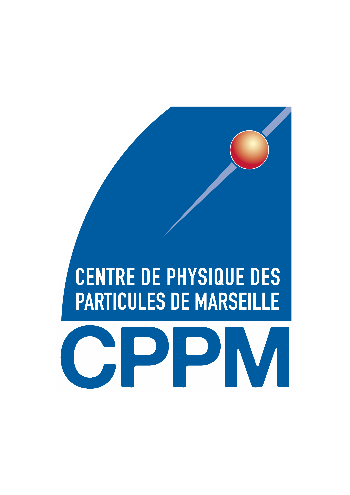 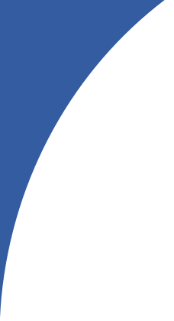 Journées du laboratoire 2018
Echanger sur la vie scientifique et technique
Echanger sur la vie du laboratoire
Mieux se connaitre
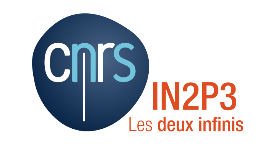 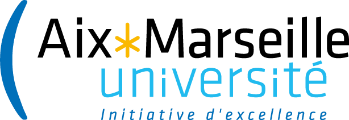 Réunion CHEFS, 23 mars 2018
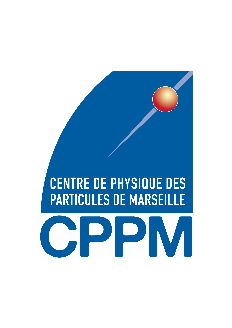 Modalités
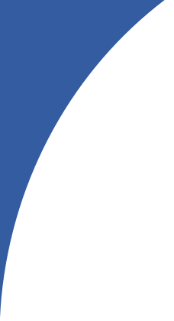 Qui? Tout le laboratoire

Où?  à l’extérieur du labo 

Quand? entre octobre et décembre 2018  un sondage « anti-dates » est en cours

Combien de temps? sur 3 jours, avec 4 x ½ journées  arrivée en fin de matinée le premier jouret départ en milieu d’après-midi le dernier jour

Cadre?  format original pour que la participation de tout le personnel soit optimale, dynamique, productive et efficace
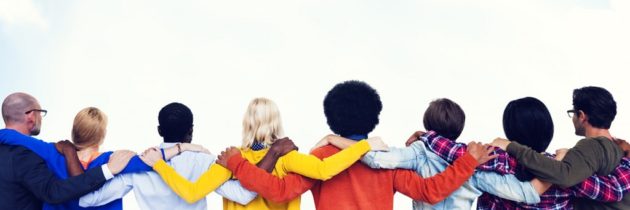 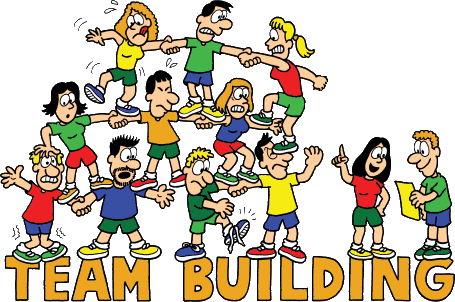 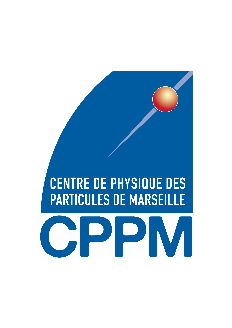 Organisation des journées
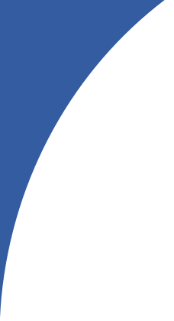 Entre 12 et 16 sessions de 1h (voire +2 à l’heure de l’apéritif)
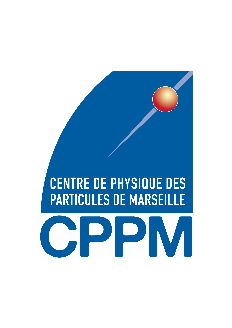 Organisation des journées
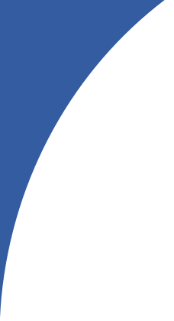 Séances plénières (partie sérieuse)
Vie hors laboratoire
Vie du laboratoire
Travail d’équipe (partie ludique)
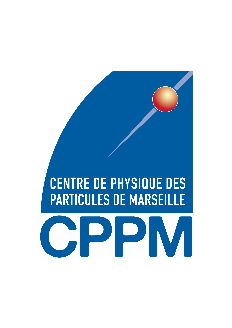 Catégories
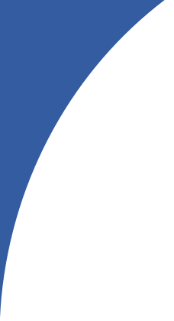 Catégorie A : Retour sur les prospectives internes (4 sessions)
Prospectives scientifiques et techniques
Thématique « Futurs Collisionneurs » animé par Steve,
Thématique « Neutrinos » animé par Juergen, 
Thématique « Ondes gravitationnelles (GW) » animé par Anne. 
	
Discussions en cours …
Format : 20’ présentation + 40’ échanges
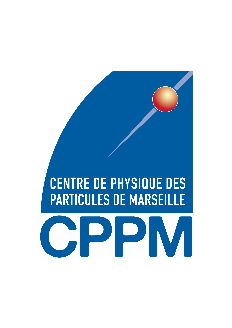 Catégories
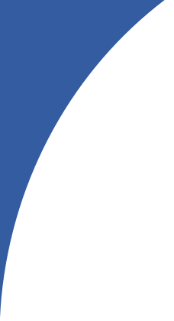 Catégorie B : Interventions extérieures (2-3 sessions)
1 talk grand public d’un autre domaine que celui des deux infinis : historien, juriste, chercheur en neuroscience ?

1 talk "Politique et perspectives IN2P3" 
1 talk "Politique et perspectives d’AMU" 
1 talk "Politique et perspectives CERN" 
1 talk sur les aspects interdisciplinaires à AMU
1 talk sur les relations internationales au CNRS
1 talk sur "les évolutions de métiers à l'IN2P3/CNRS,..."
1 talk sur « R&D, R&T techniques CNES » 
	
Format : 40’ présentation + 20’ discussions
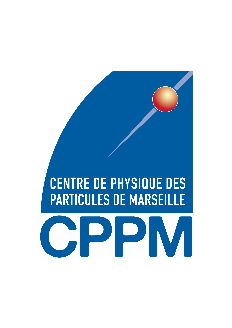 Catégories
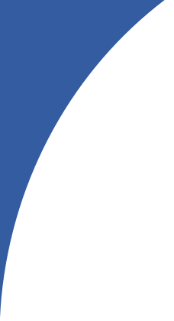 Catégorie C : Ateliers (5 sessions)
 Speed dating (1 session) 
Echanges réciproques entre deux personnes sur leur métier, format à préciser

« Mon métier en 180 secondes / Ma thèse en 180 secondes » (1 session)
Présentation de son travail en 3 minutes en termes simples. 

Atelier poster « Pyramide/Iceberg des métiers » (pendant pauses café)
1 poster par groupe de personnes ayant même métier / fonction, à élaborer avant les Journées du laboratoire. 
Iceberg: Ce que les gens voient / Ce que les gens ignorent

Conférence-débat sur le « Machine learning – intelligence artificielle » (1 session)

Groupes de Travail en sessions parallèles (2 sessions)
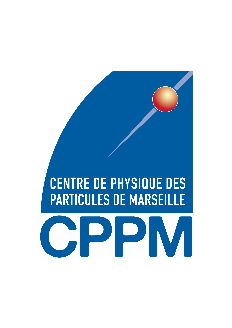 Catégories
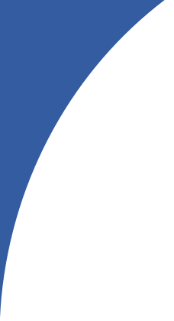 Catégorie C : Ateliers - Groupes de Travail en sessions parallèles

Objectifs:  
Poser la problématique
Proposer des pistes de réflexions
Elaborer un plan d’actions
Format : 
1 session = 1h en sessions parallèles (6 GT) avec 1 animateur pré-identifié; 
1 session = 5’ restitution + 5’ discussion pour chaque GT
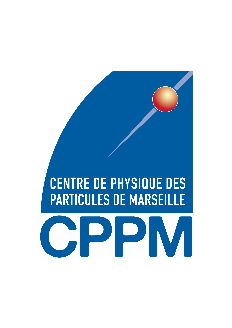 Catégories
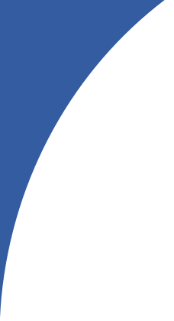 Catégorie C : Ateliers - Groupes de Travail en sessions parallèles

Thèmes :

Coaching: Quels avantages peut-on tirer du coaching au CPPM?

Risques psychosociaux: Comment détecter un collaborateur en détresse ou Y a t’il des risques psycho-sociaux au CPPM?

Recrutement: Comment améliorer l’attractivité et le recrutement au CPPM?

Télétravail: Comment mettre en place le télétravail au CPPM?

Qualité de Vie au Travail (QVT): Comment améliorer la qualité de vie au travail?

Nouveaux outils de communication : Comment déployer les nouveaux outils de com au CPPM ?
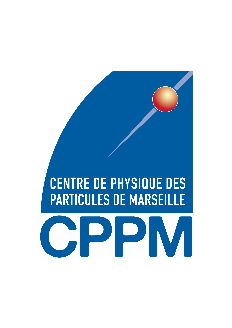 Catégories
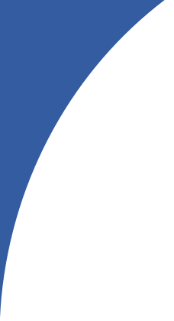 Thèmes … suite:  

Enseignement : Comment améliorer notre attractivité auprès des étudiants?

Plan de gestion de données:  Y a t’il un intérêt à mettre en place un plan de gestion de données au CPPM?

Valorisation (SATT, Emergence et Innovation d'A*MIDEX ?) :  Faut-il que la SATT (Société d’accélération Transfert Technologique) devienne un partenaire privilégié du CPPM?

Egalité des Genres en Physique :  La place des femmes au CPPM?

Se projeter dans le futur: Quelle part de R&D doit-on avoir dans nos activités techniques?

Développement personnel :  Doit-on laisser du temps pour développer des projets personnels créatifs sur le temps de travail?

Zététique: Comment garder un esprit critique dans nos métiers ?
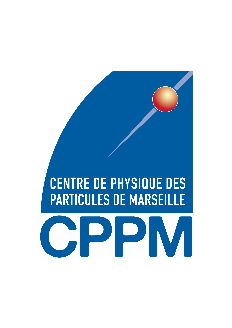 Catégories
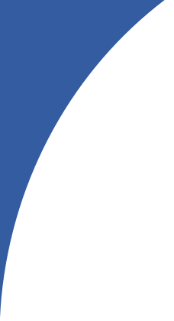 Catégorie D : Activités extra-professionnelles (3-4 sessions)
Escape game (Patience, communication, organisation, gestion du stress... 1h pour résoudre une enquête policière et sortir de la pièce par équipe de 5 ou 6).
Concours de pétanque / Foot / ..
Séance de dégustation de vins / huile d’olive
Atelier Réalité Virtuelle (Démonstration de la RV sur nos sujets / projets scientifiques )
Atelier créatif/artistique
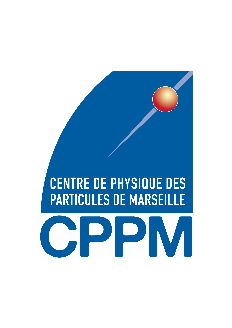 Organisation des journées
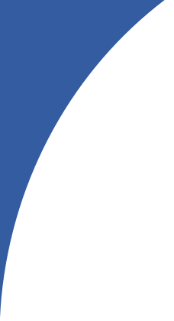 B
D
B
D
B
D
A
C
A
C
A
C
A
C
Entre 12 et 16 sessions de 1h (voire +2 à l’heure de l’apéritif)
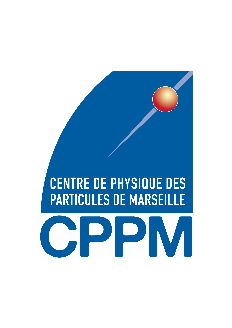 Les journées du laboratoire
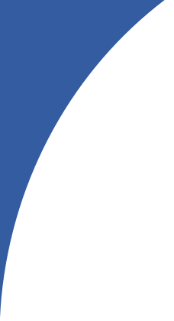 Prochaine étape: 
Choisir le sujet des Groupes de Travail (ateliers en parallèle)
Proposer des sujets jusqu’au 30 avril 2018 
Choix des ateliers pour les journées du laboratoire lors de la prochaine RG du labo en mai.

Puis identifier les animateurs pour ces Groupes de Travail


Nous sommes à l’écoute de toute suggestion,
Le Comité d’Organisation, Magali, Stephan, Stephanie, Angélique et Jocelyne
joignable 24h/24 à JL18@cppm.in2p3.fr